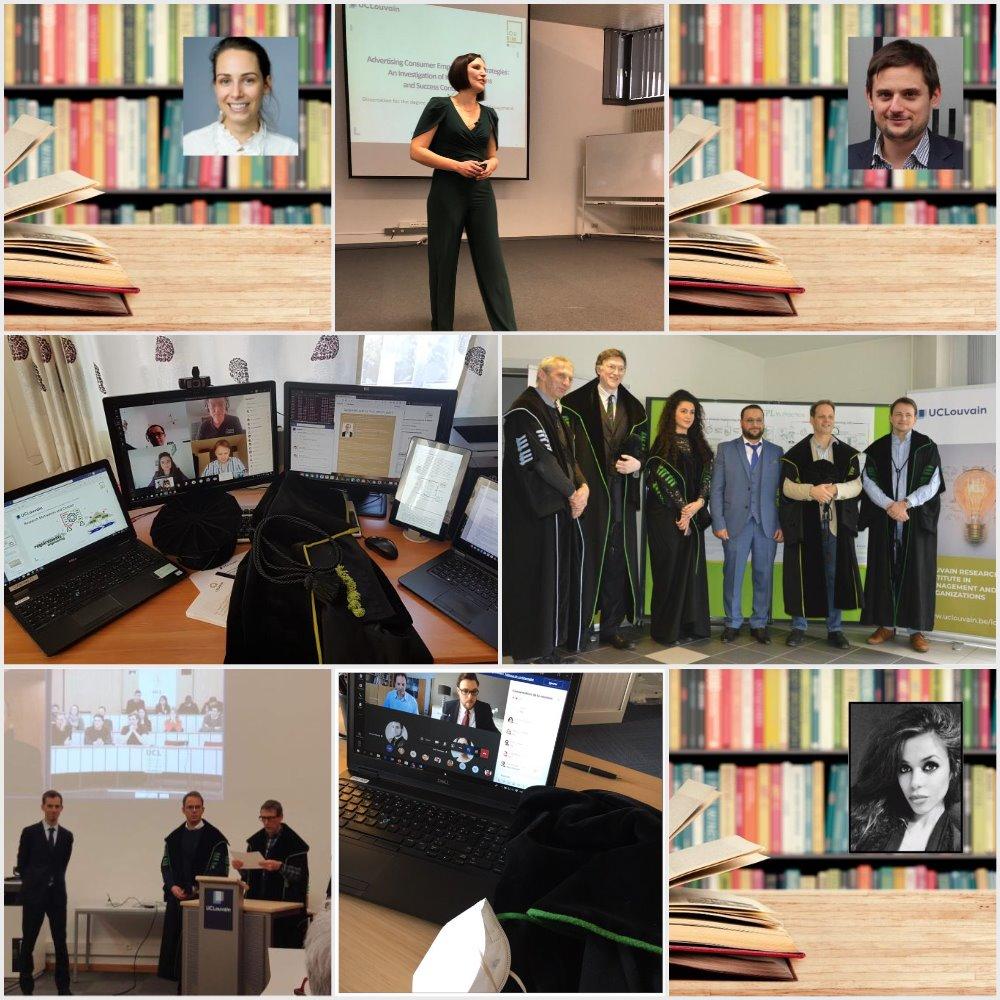 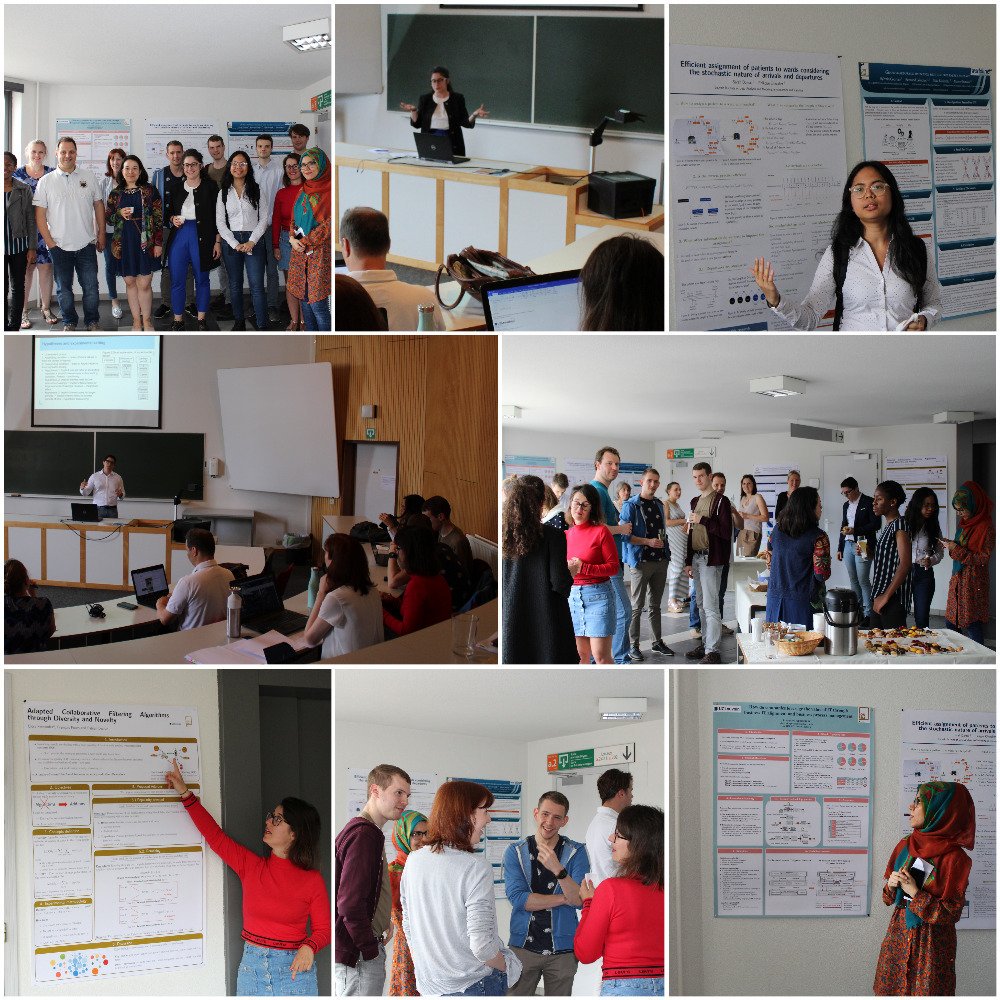 Doctoral School of ManagementPhD Program @ LSM
CDD Economics and Management (CDE)
Bureau Gestion
Pr. Ingrid PONCIN
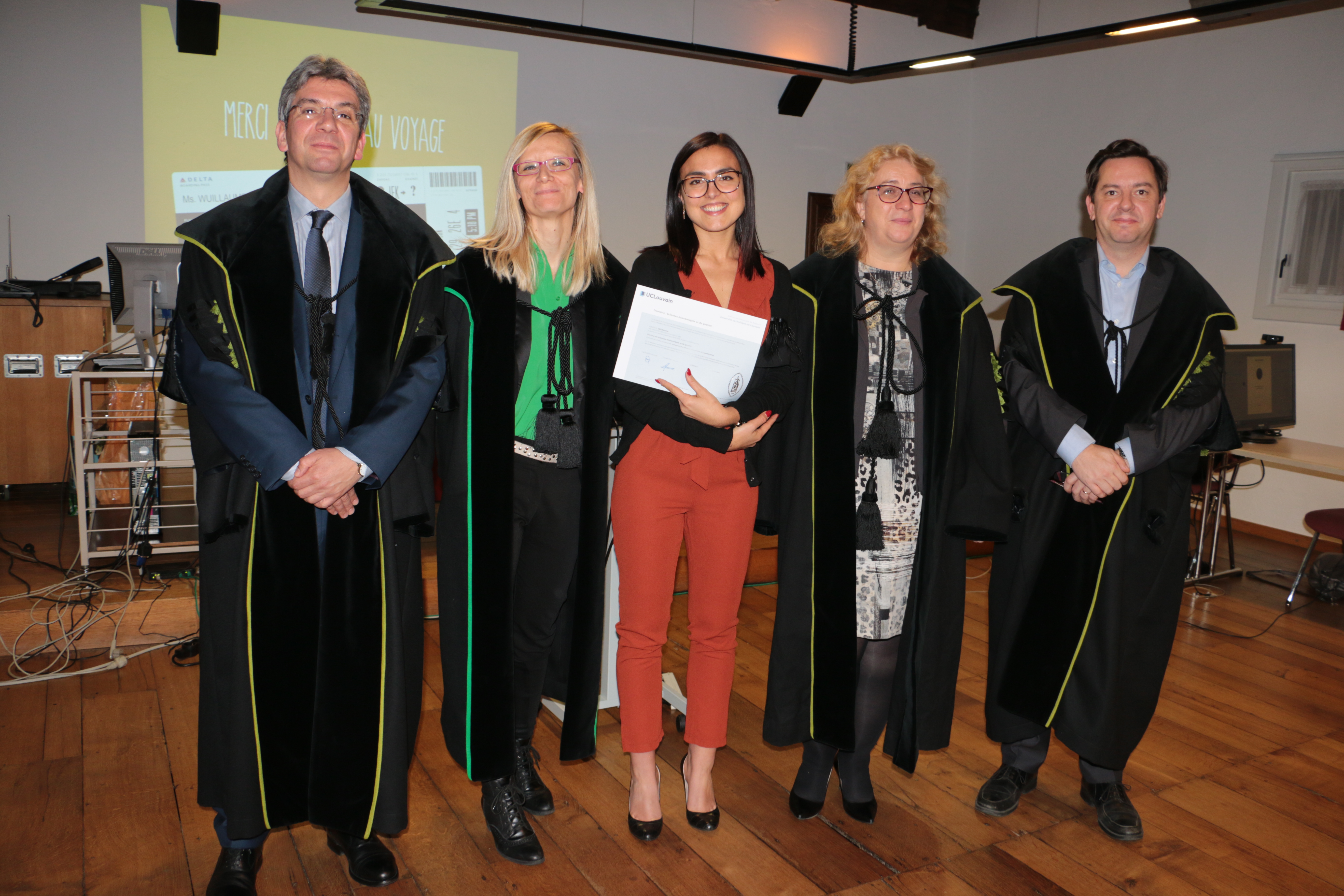 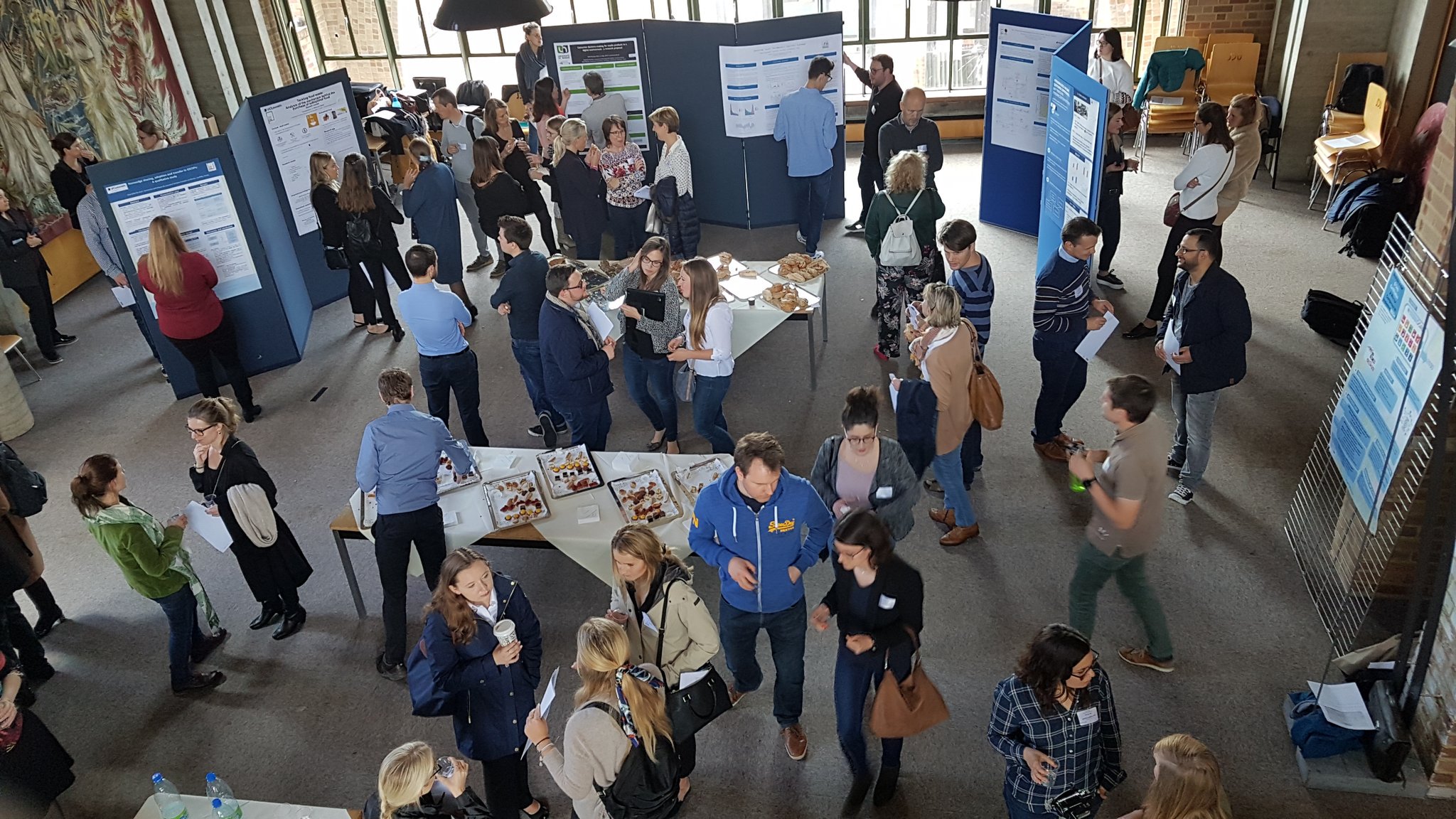 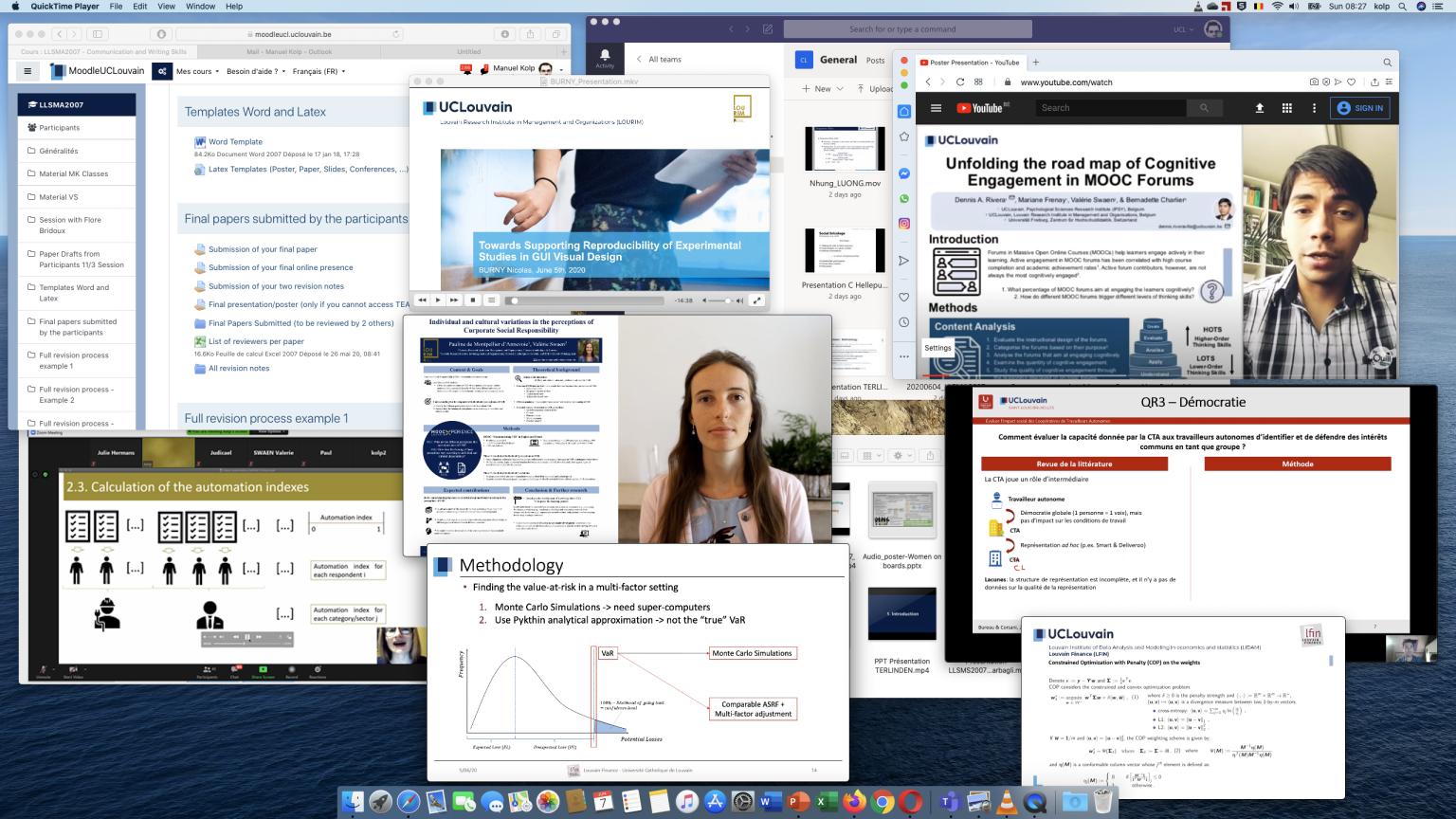 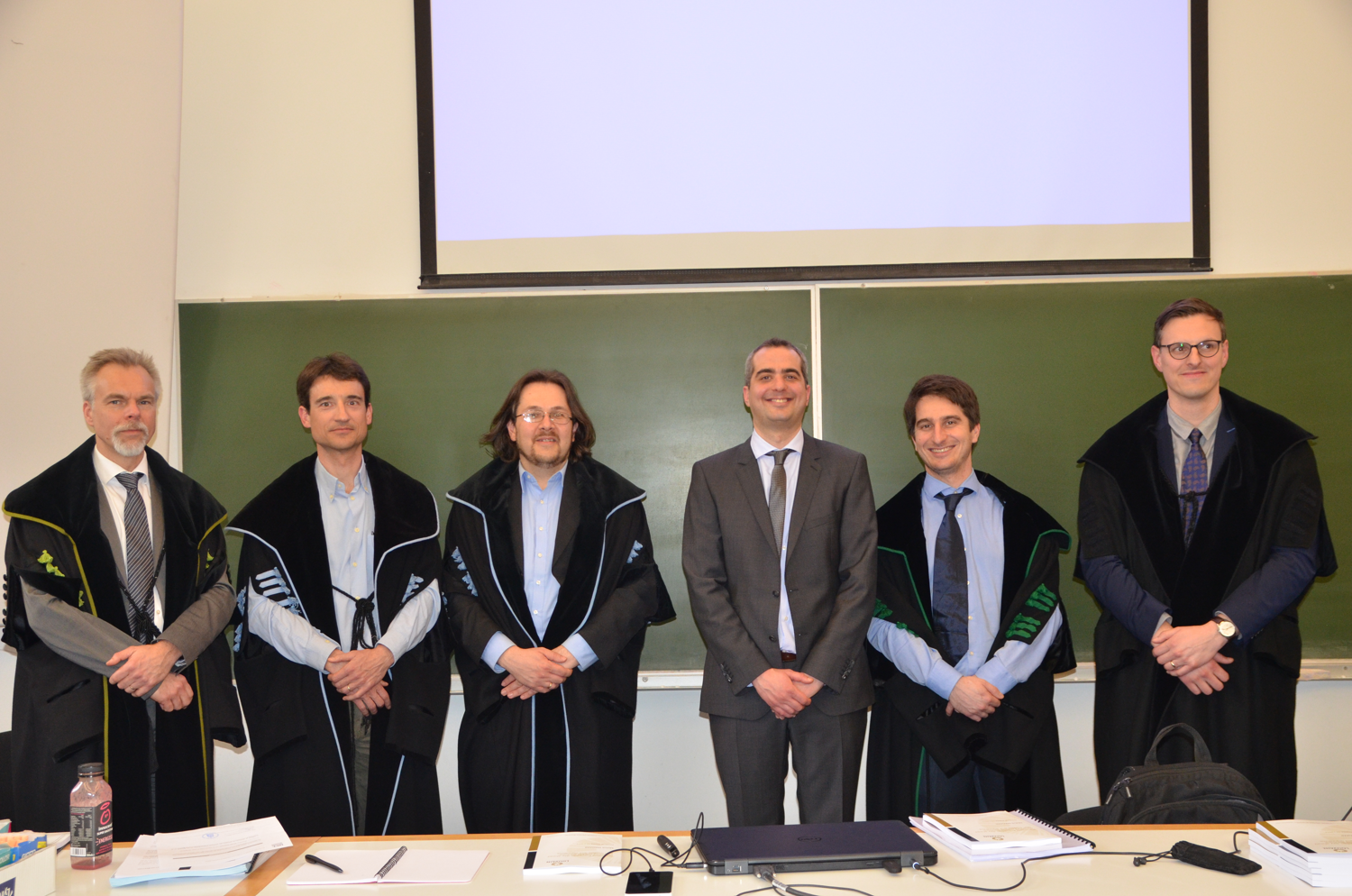 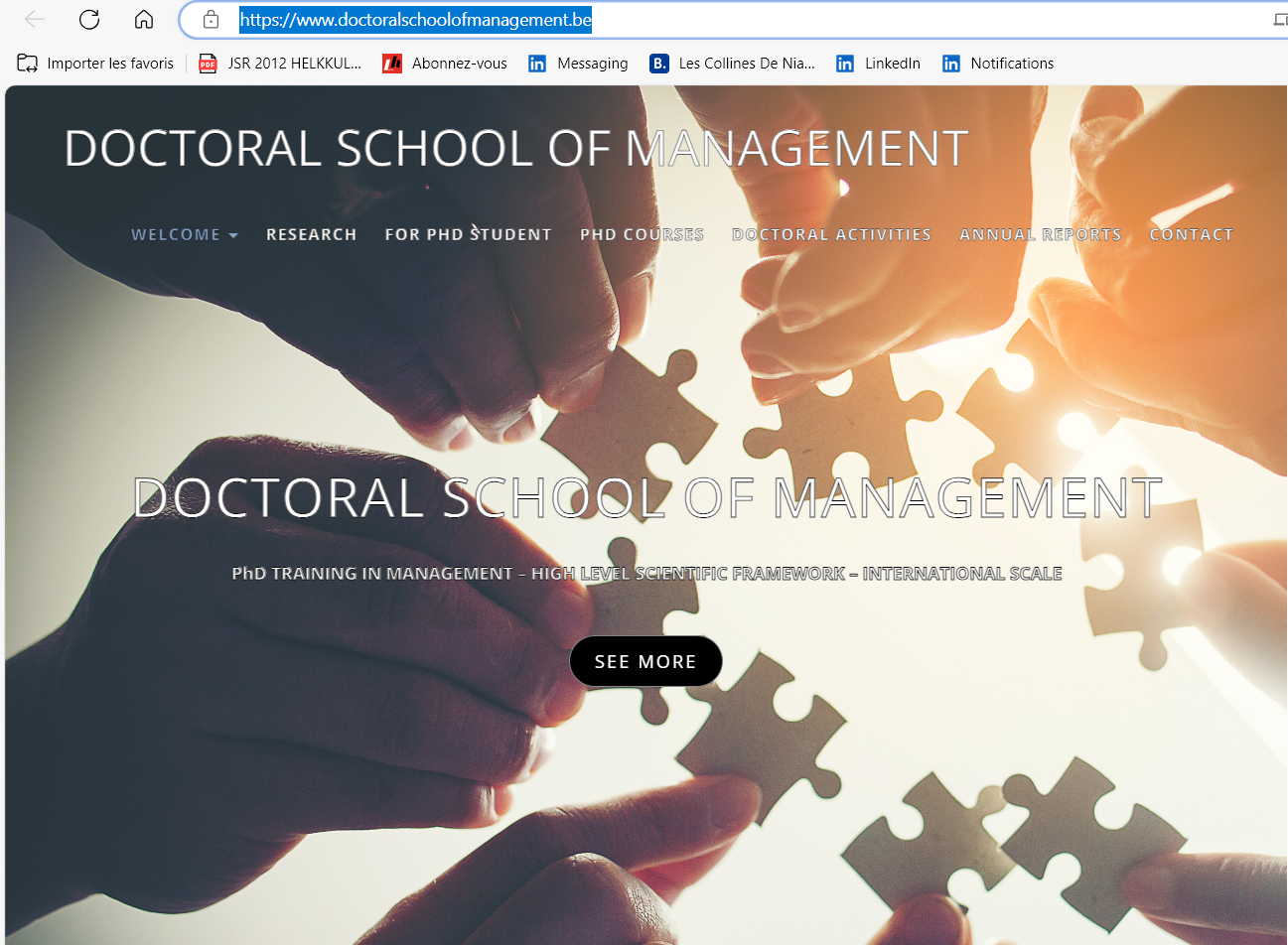 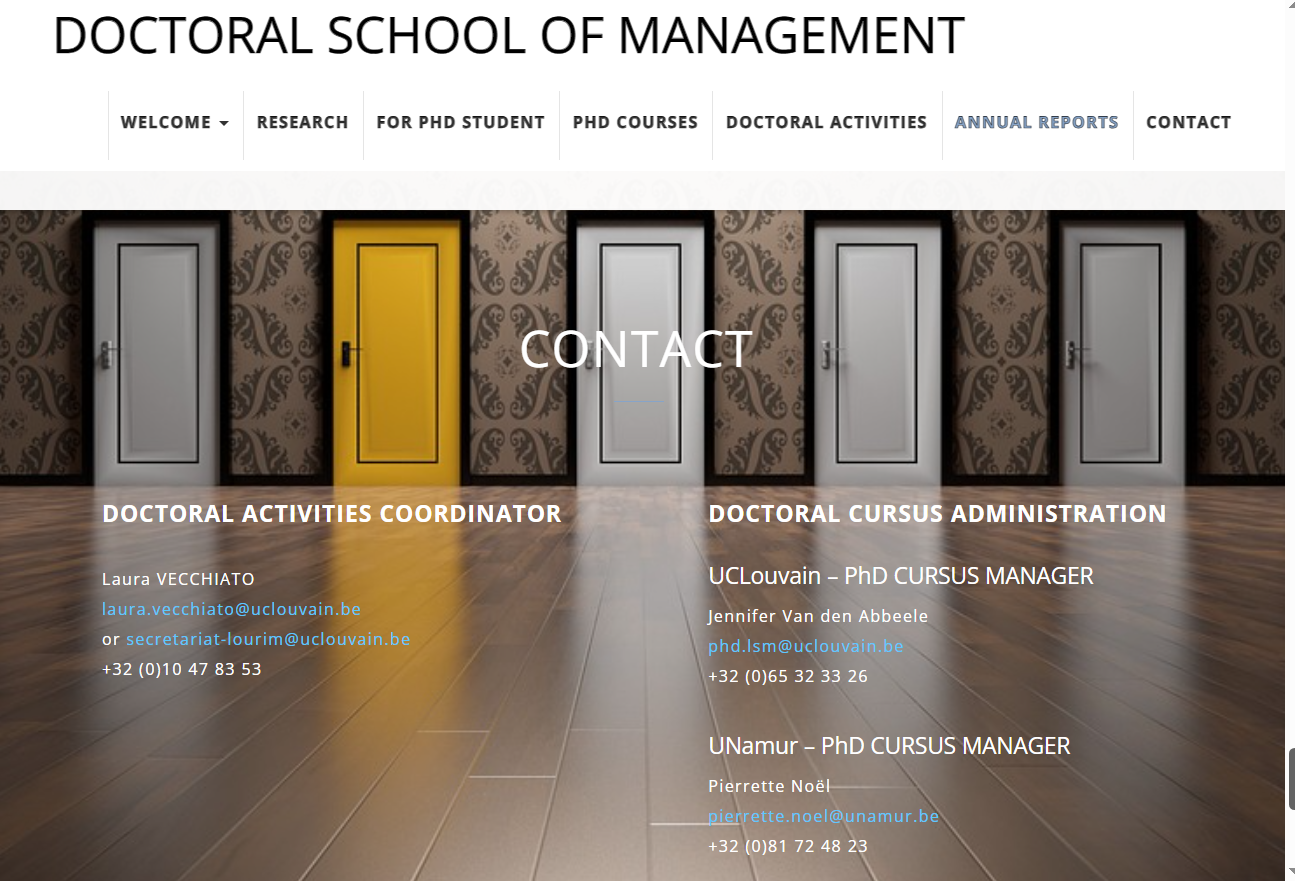 DSM: “Joint EDT” UNamur – UCLouvainsee Doctoral School of management
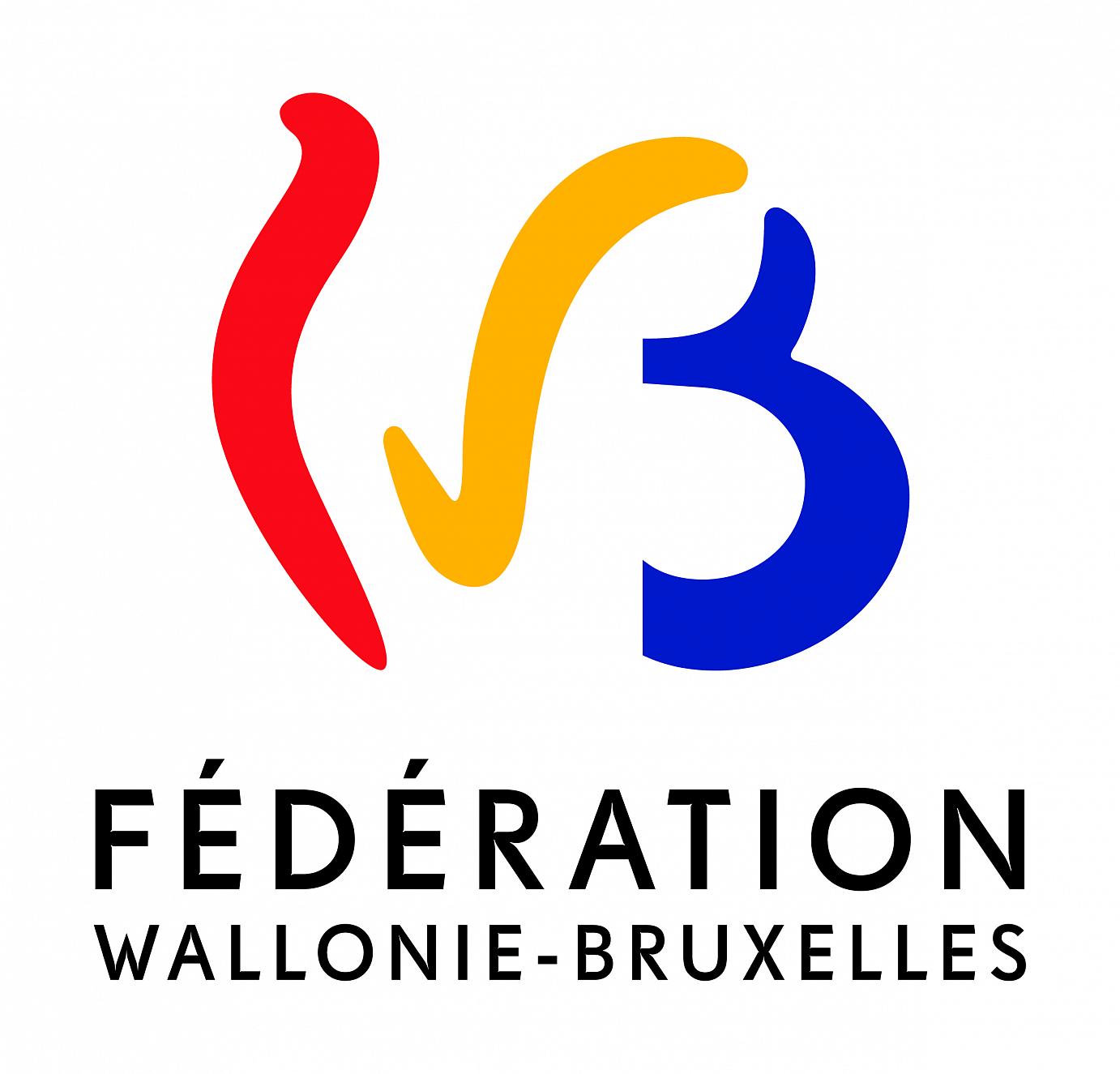 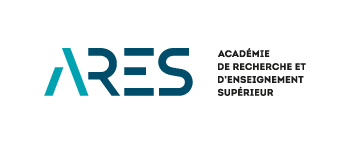 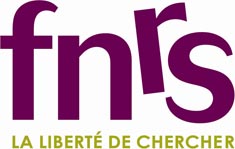 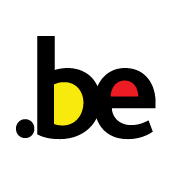 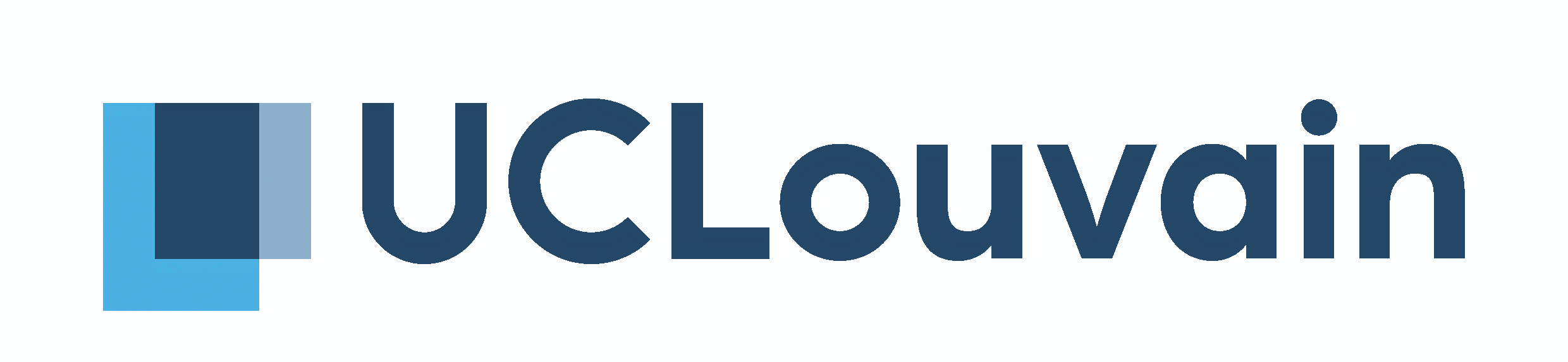 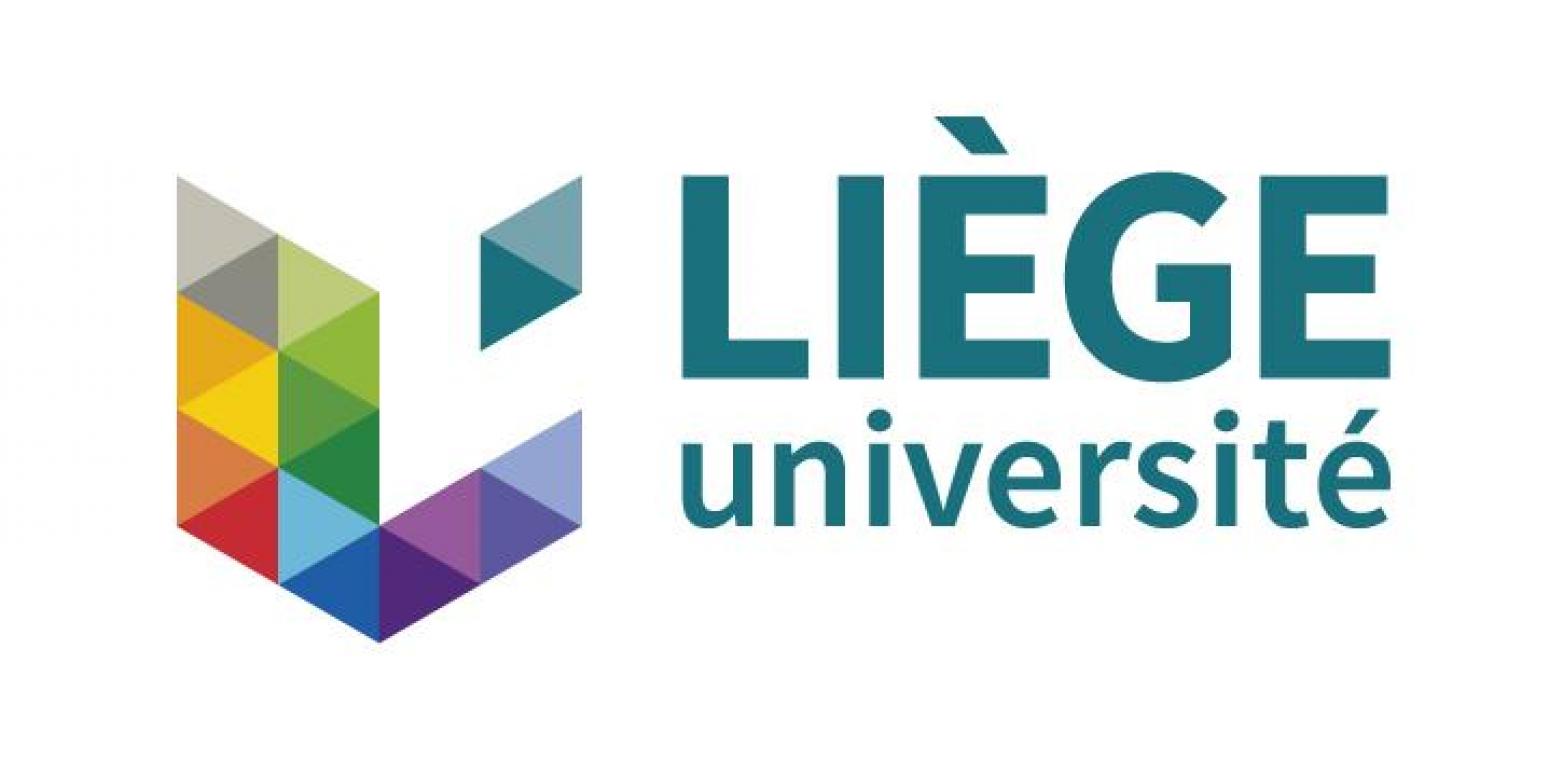 CODOL
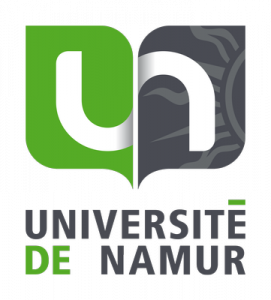 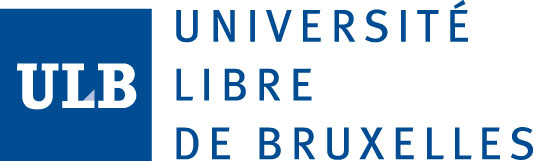 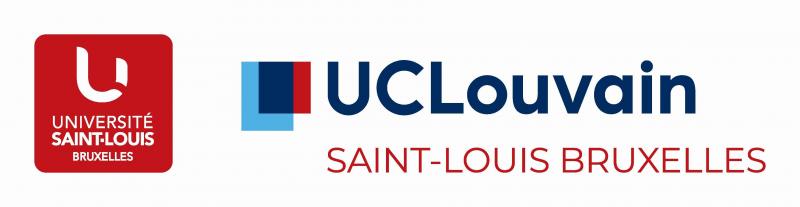 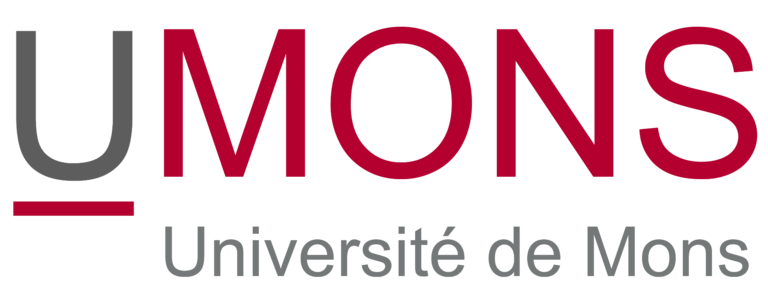 CDD - CDE
EDT
Doctoral School in Management Sciences
EDT
Doctoral School of Management
Doctoral training
Ecoles Doctorales Thématiques
Doctoral Commission vs Doctoral School

Doctoral Commission CDE  
Determines rules for doctoral studies and degree 
Validate stages of students’ doctoral training
Handles admission and pre-admission to the program

EDT Doctoral School of Management - Content
Organizes doctoral courses and events
Finances activities e.g. PhD Day (when funding available)
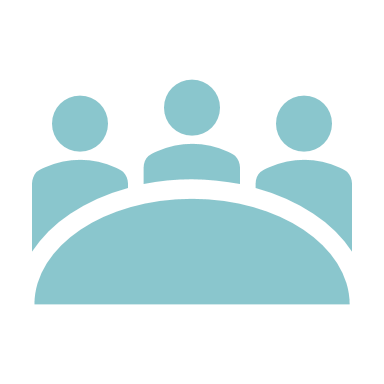 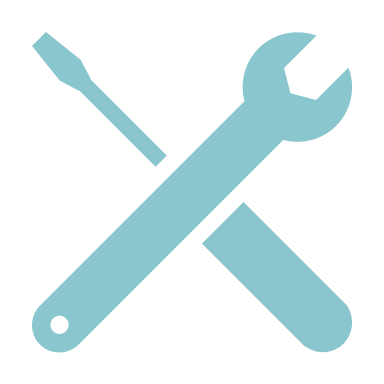 CDD Econ Management


Pr. Ingrid PONCIN, vice-Chair
Pr. Amélie JACQUEMIN
Pr. Frédéric VRINS
Pr. Wim LAURIER

Pr. Rigas OIKONOMOU (Chair)
Pr.  Vincent BODART
Pr. Johannes JOHNEN
Pr. Gilles GRANDJEAN
Antoine GERMAIN, PST

Invited members:

Jennifer Van den Abbeele, SAFI
Isabelle PORTZENHEIM, ESL 
Sarah AUSPERT, USL-B
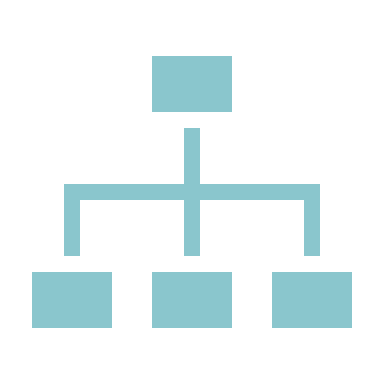 Bureau Gestion
Regulations
Decree “Paysage et organisation des études ” (07/11/2013) 
UCLouvain doctoral regulation (29/03/2018)
Specific dispositions CDD Econ & Management  - CDE (05/12/2017) 
Vademecum 2023-2024



Registration at UCLouvain (registration office) :
To do immediatly after admission by CDE
Online registration : https://uclouvain.be/fr/etudier/inscriptions/futurs-etudiants.html (english version available)
Contacts LLN inscription-lln@uclouvain.be & Mons inscription_mons@uclouvain.be 
Registration fees free for scientific staff members, UCLouvain fellowship & researchers : https://uclouvain.be/en/study/inscriptions/financial-assistance.html 
Yearly registration process until the defense
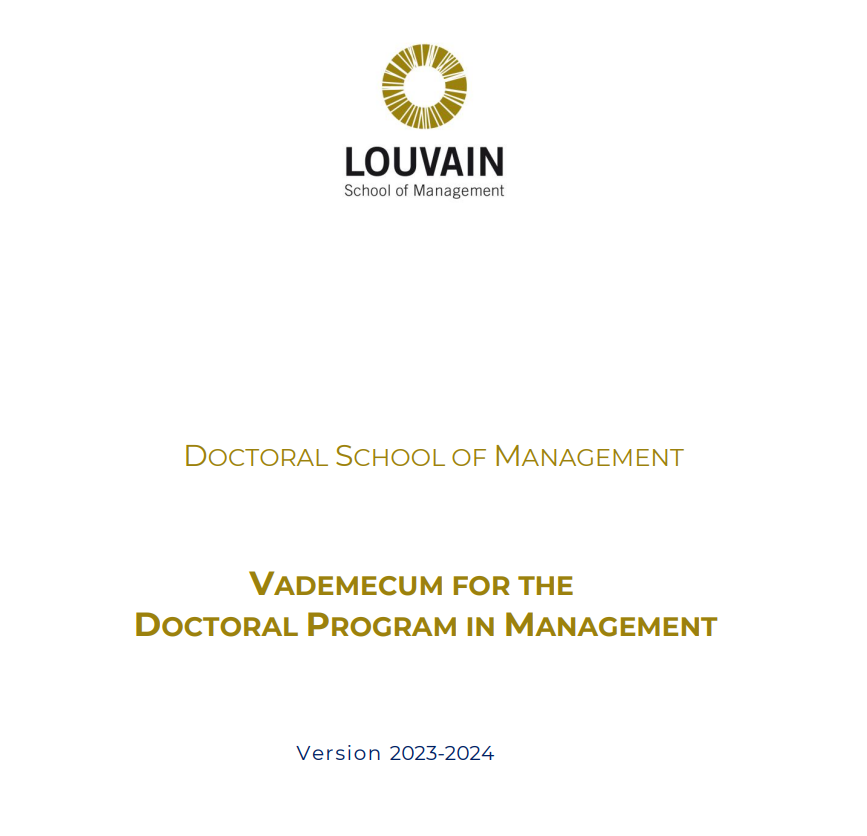 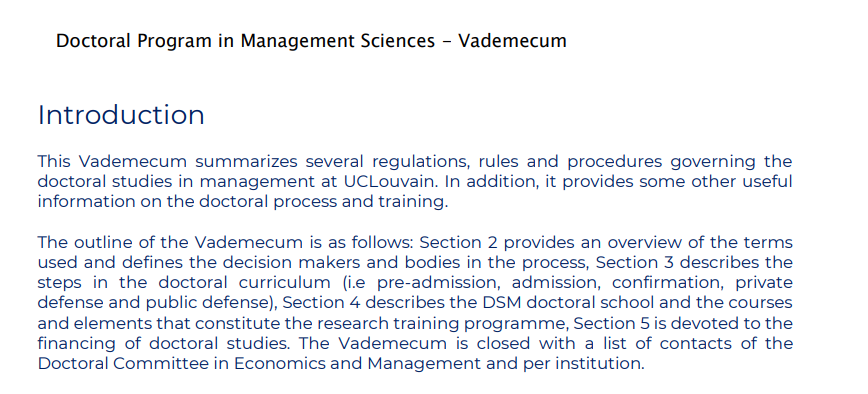 Typical Doctoral process
CDD - CDE
Admission
Confirmation
Private defense
Public defense
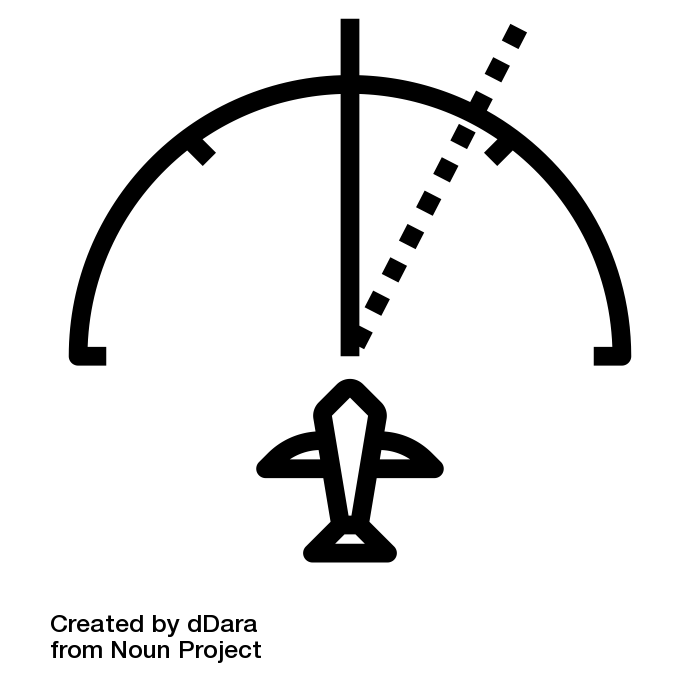 Pre-admission
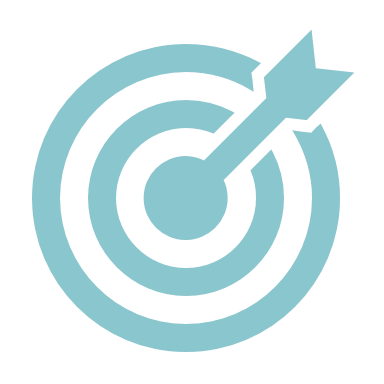 ≤ 3 mth
≤ 1 yr
≤ 2 yrs
≥ 1 yr
Temp supervisor
Supervisor
Supervisory panel
Doctoral jury
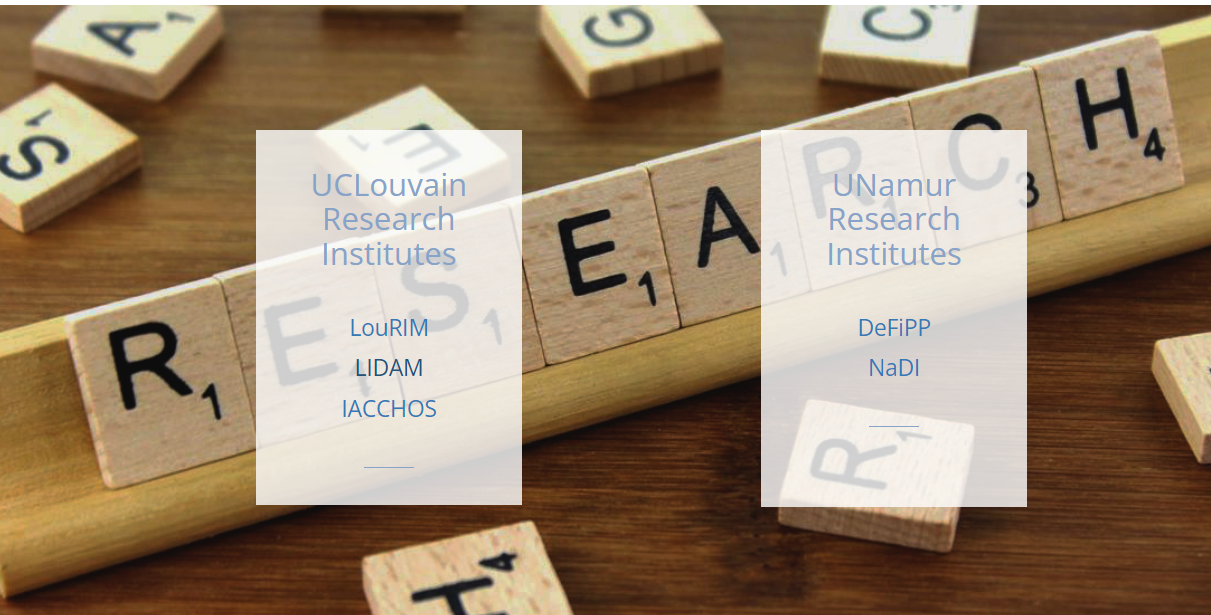 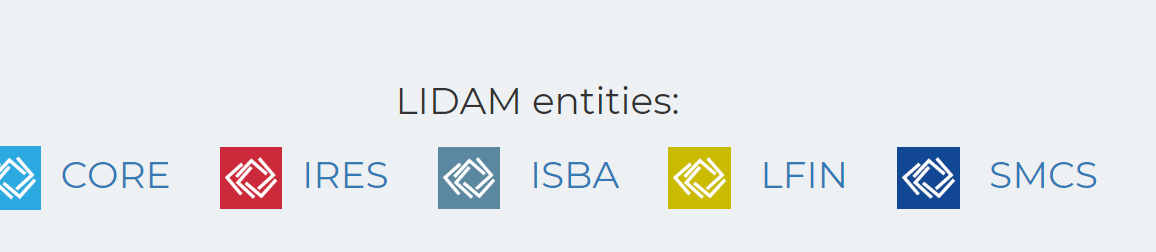 Your Doctoral training at UCLouvain - LSM
Core courses, 3 x 5 = 15 ECTS
In Admission application
Doctoral courses ≥ 8 ECTS
Doctoral seminars ≥ 4 ECTS
30 ECTS
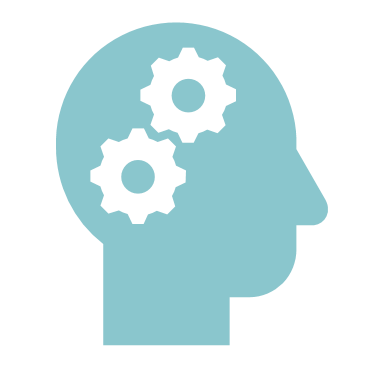 Confirmation 5 ECTS
Scientific communication and publication ≥ 13 ECTS
30 ECTS
Academic service and outreach ≤ 12 ECTS
Thesis work, 120 ECTS
including private and public defenses
120 ECTS
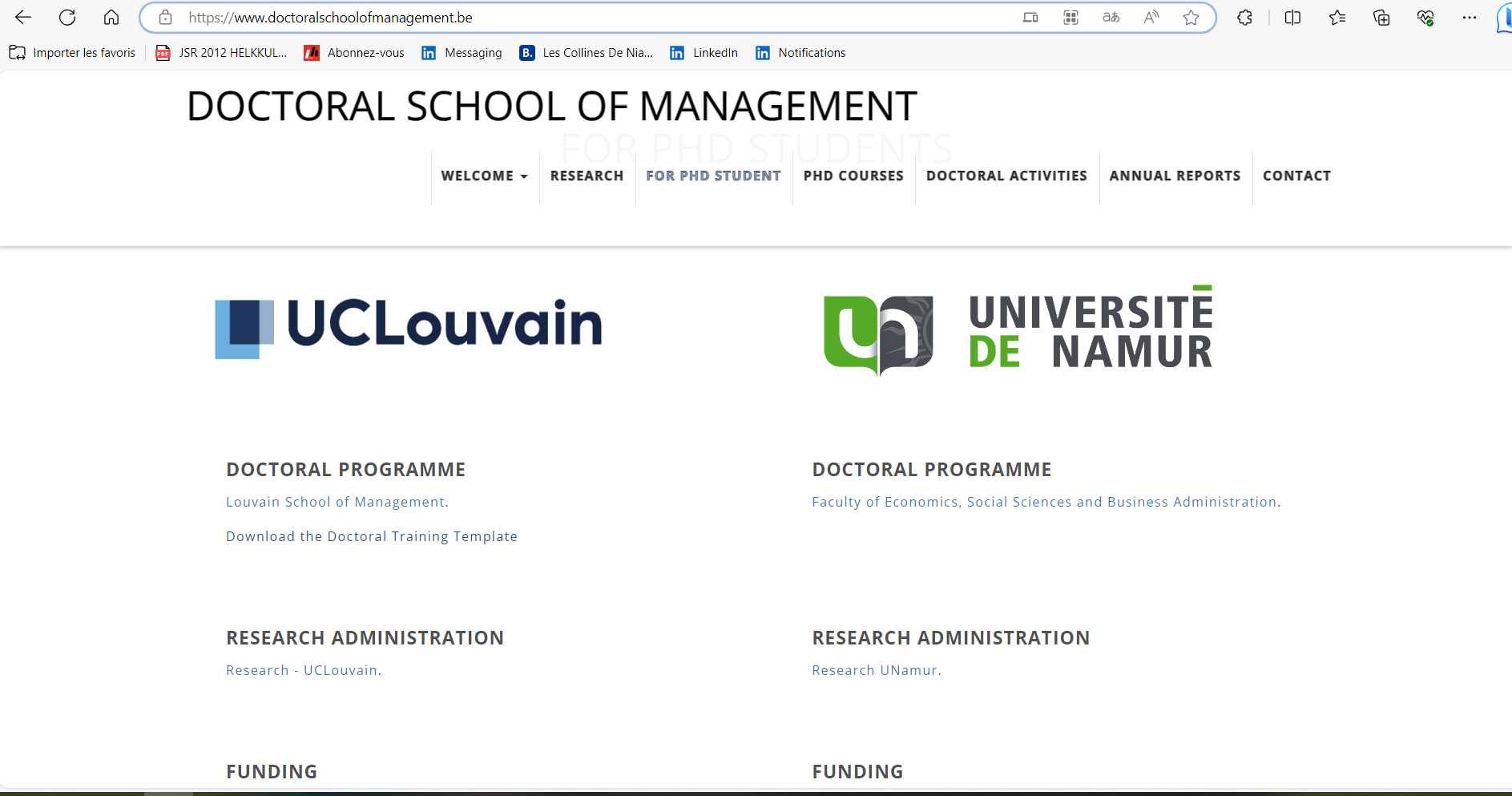 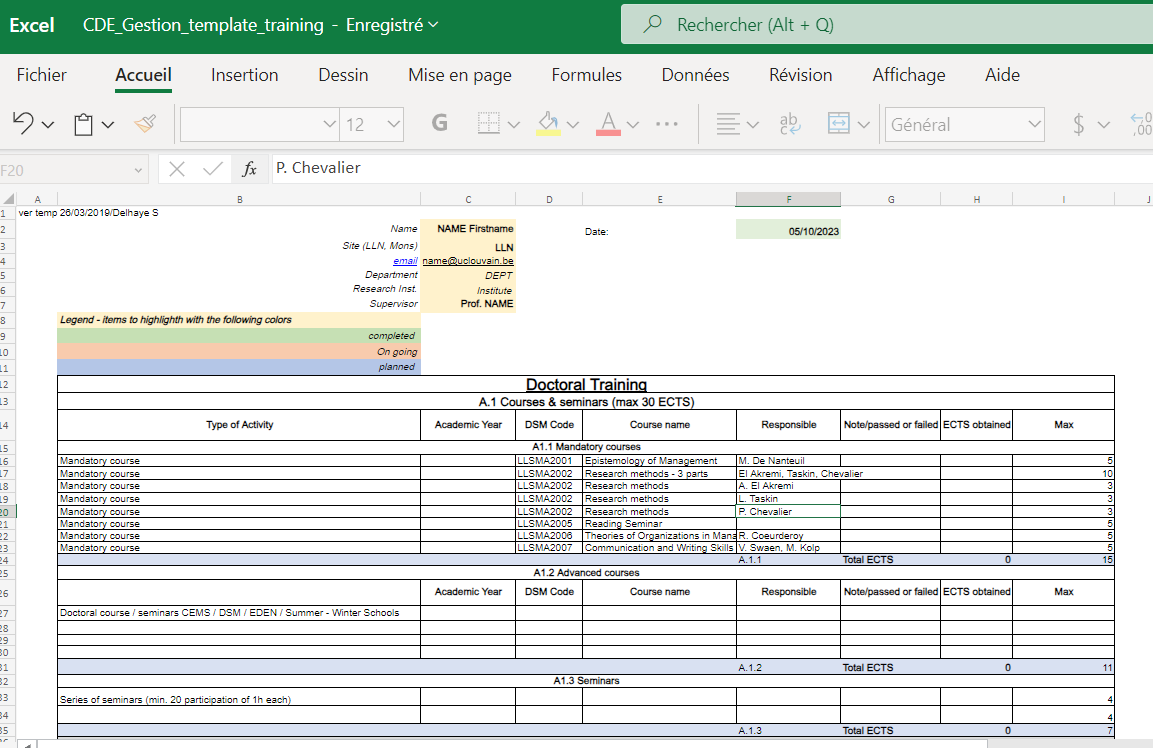 Courses and seminars
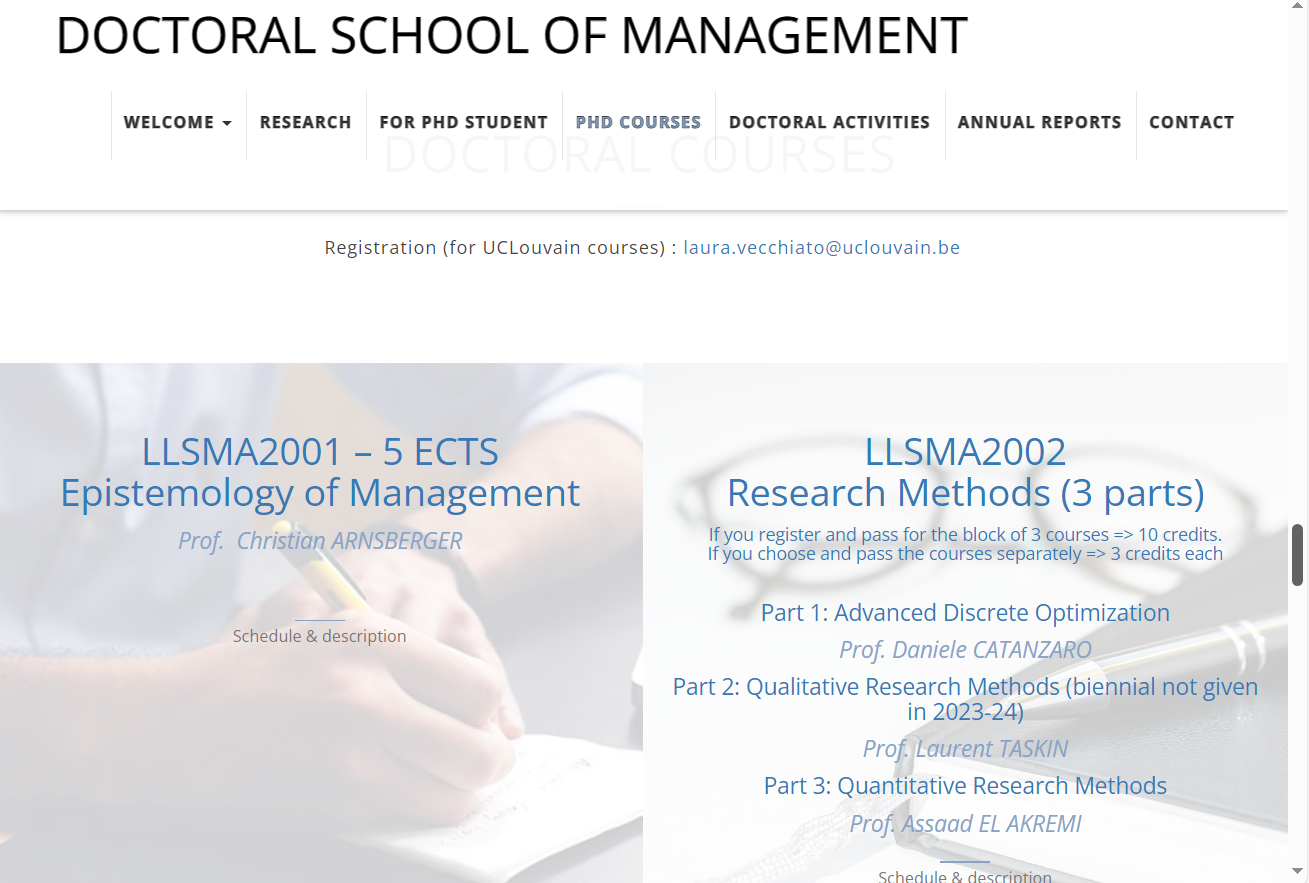 Research Entities: “Content Contributors”
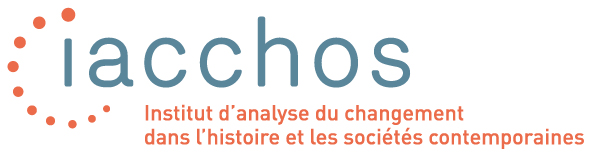 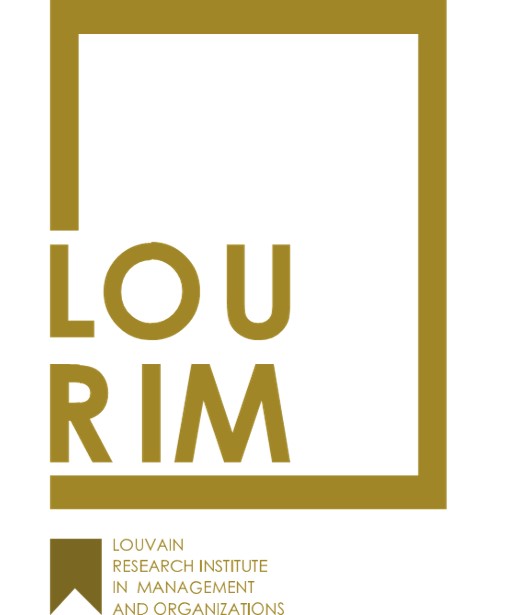 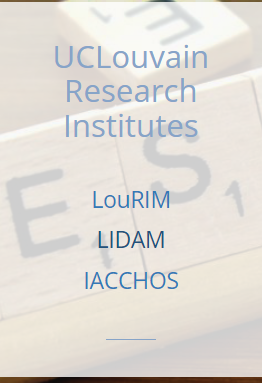 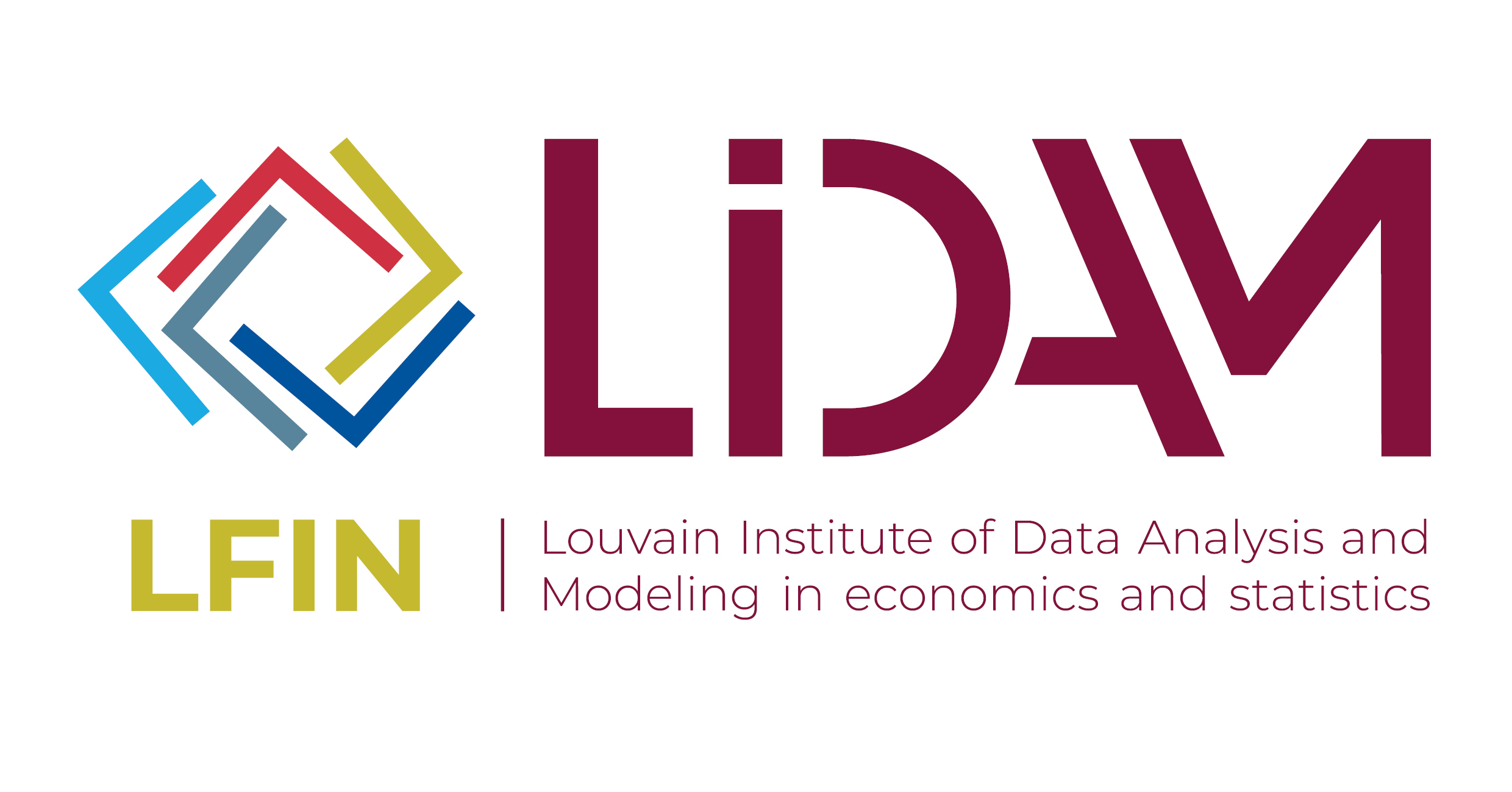 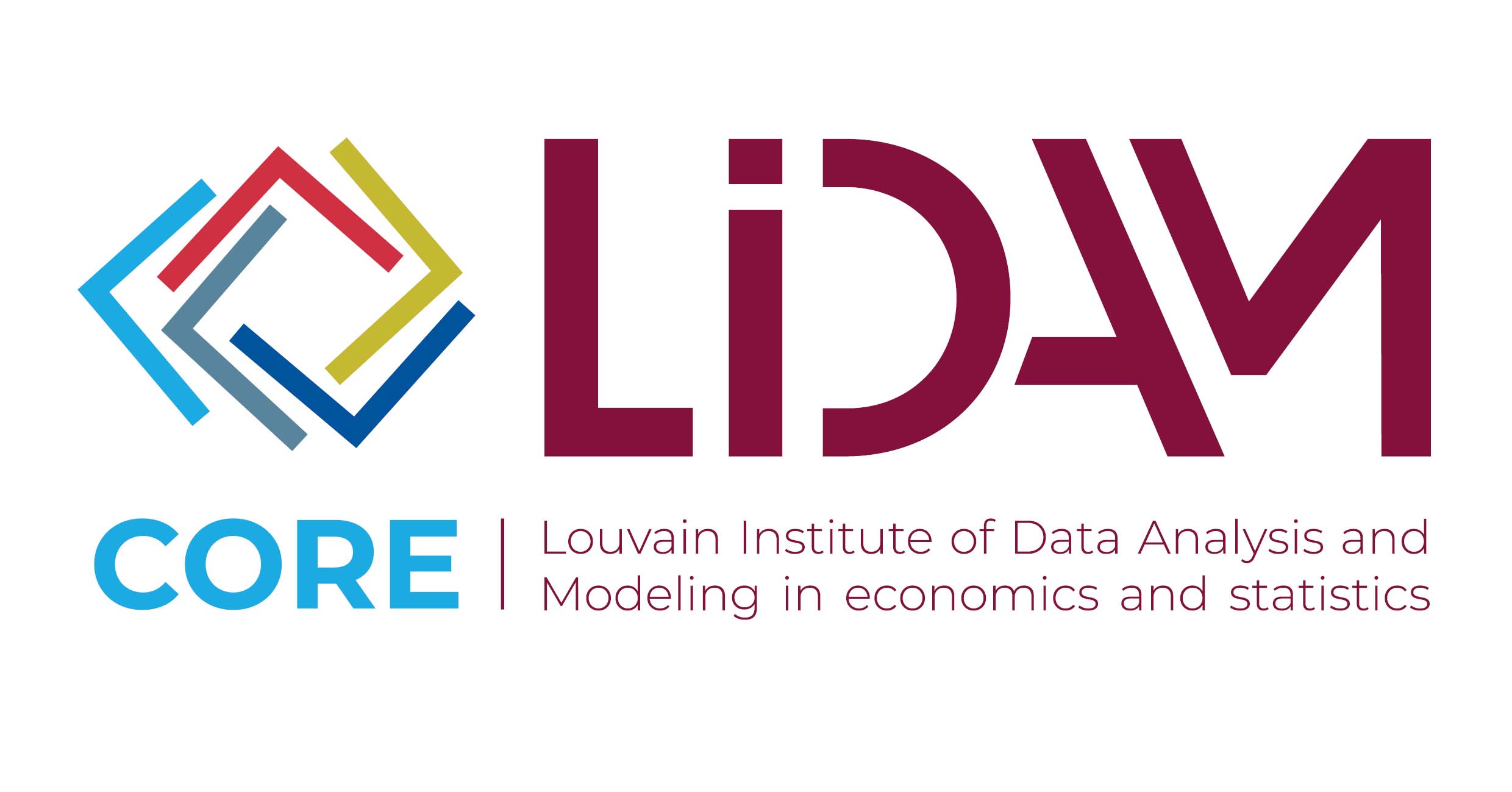 Pubs & Conference presentations
Invitations and active participations
Services to School and Research
Some (rough) Figures 2017 - 2019

> 200 doctoral activities organized
35 PhD defended
> 70 PhD students / year
> 50% international PhD students

Placement 
60% academia						
25% in academic positions 
25% PostDoc 
30% invited lecturers 
50% corporate, international institutions, public, start-up, ... companies
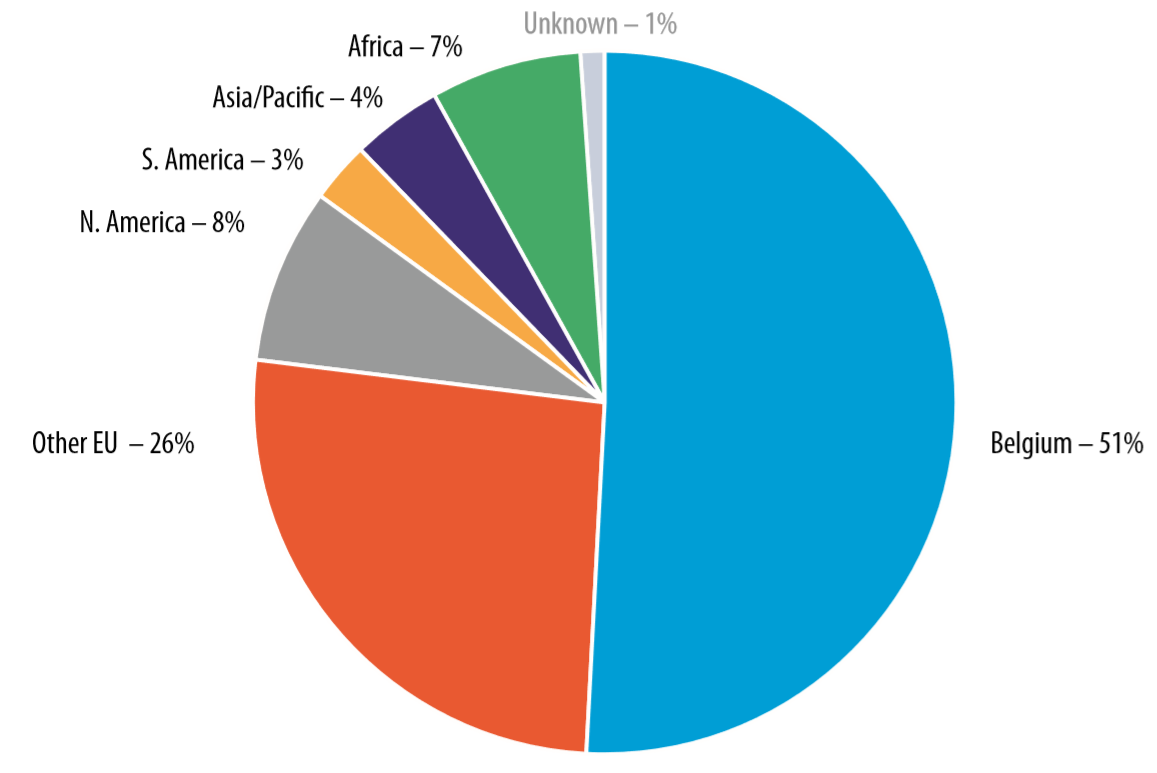 Location after Phd 10 years
Examples of Recent Placements

Project Officer, European Commission, …
PostDoc, HEC Montréal, ULiège, ULB, …
Assistant Professor EDHEC, IESEG, HEC Liège, Toulouse BS, Solvay, UNamur, ICHEC, NEOMA BS, …
Project Manager Positions in Higher Education Institutions
Founder SME
Economic Advisor, Banque Centrale du Luxembourg, OCDE, BNB, …
Invited Lecturer/Adj. Prof./Scientific collaborator UCLouvain, ULB, UNamur, ULille, ULiège, …
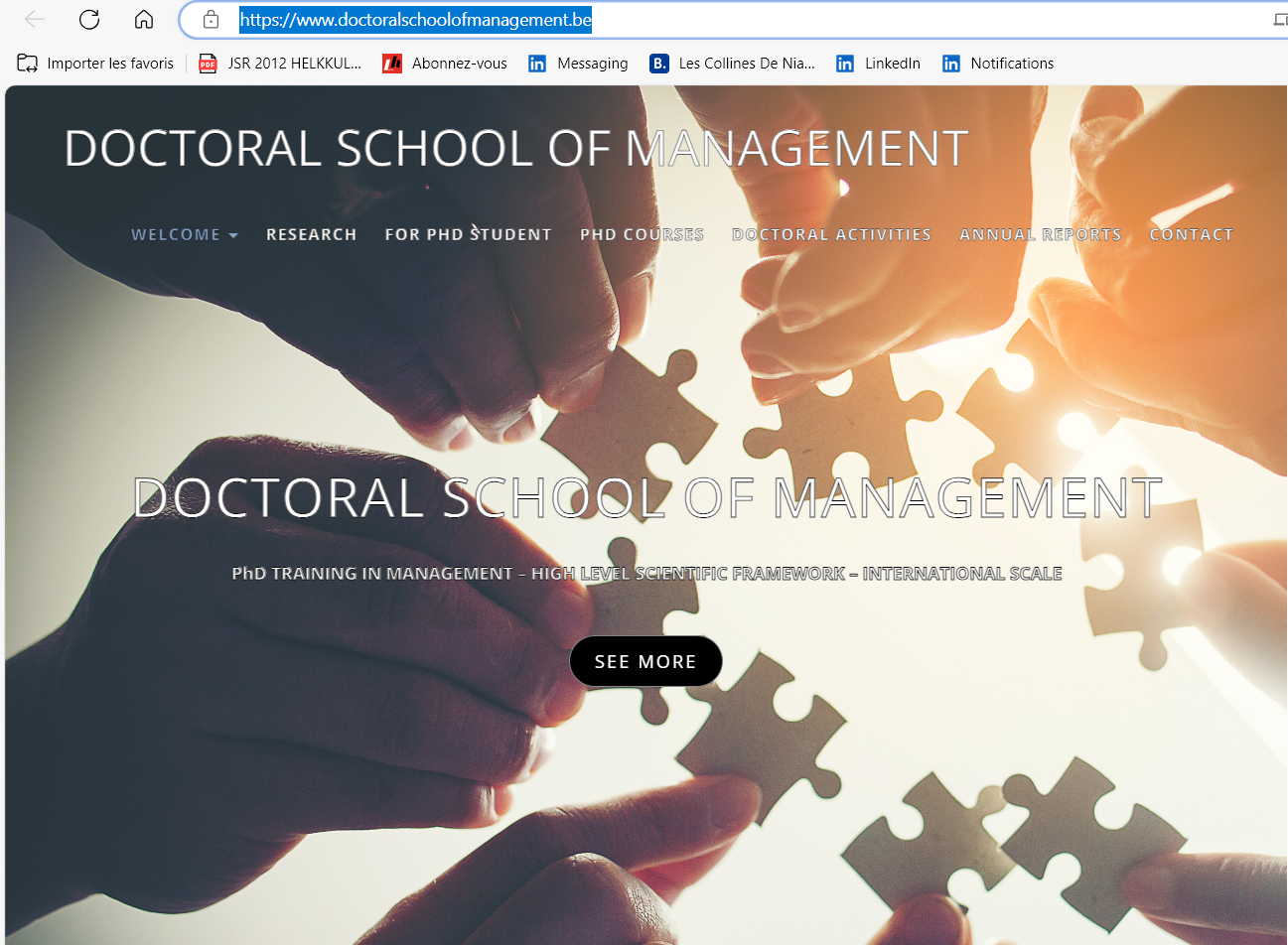 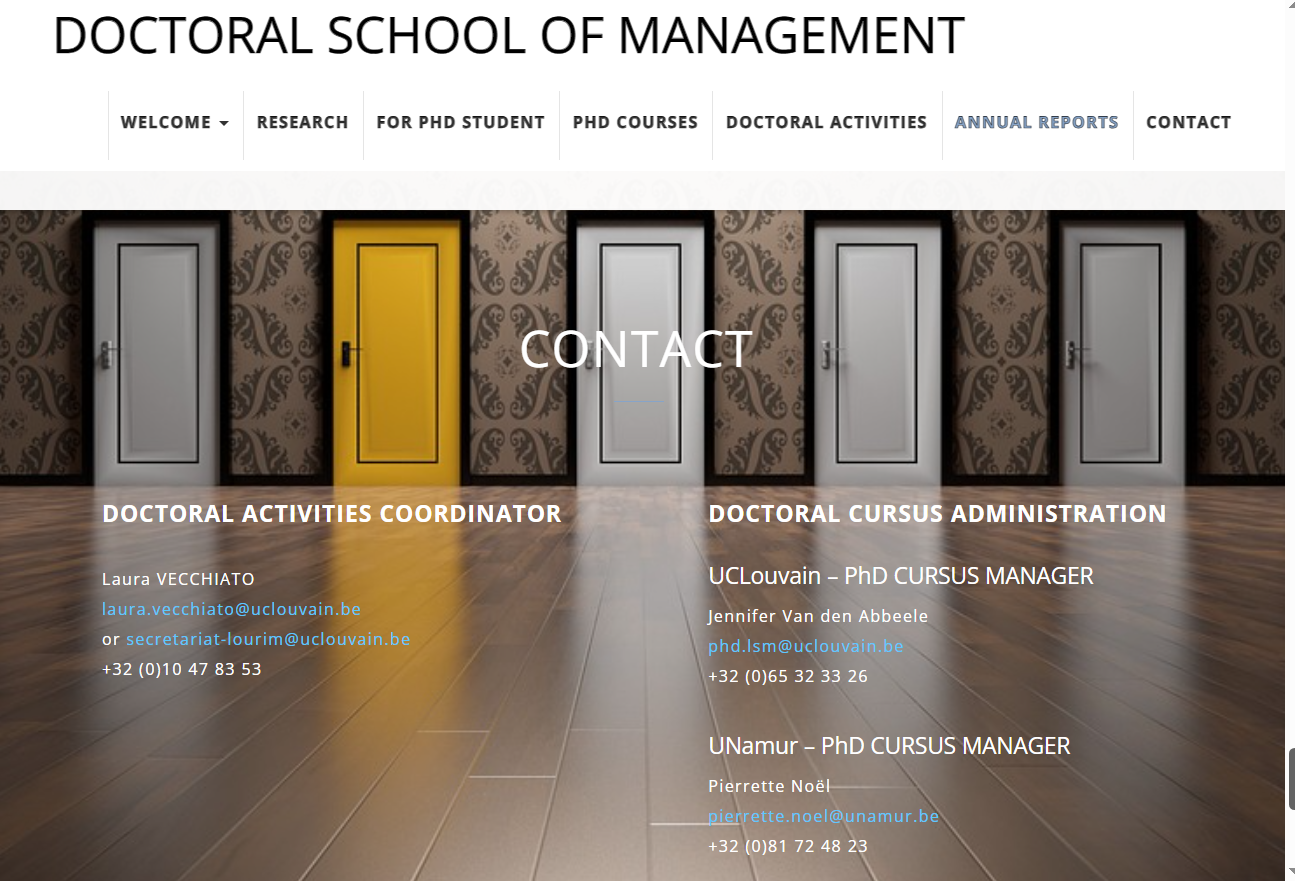 Contacts & Info
Coordination du Doctorat UCLouvain
Administration de la Recherche - ADRE 
sophie.leclere@uclouvain.be (Sophie Leclère) 010 47 92 33